F  f
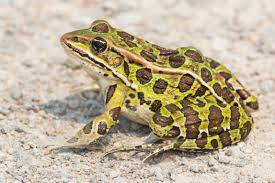 frog. . . .
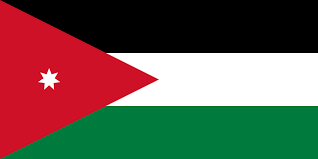 flag.. . .
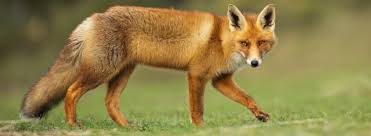 fox. . .
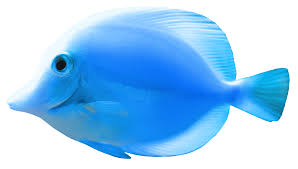 fish. . .
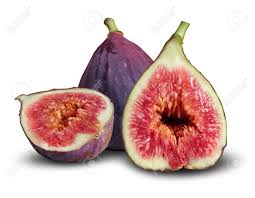 fig...
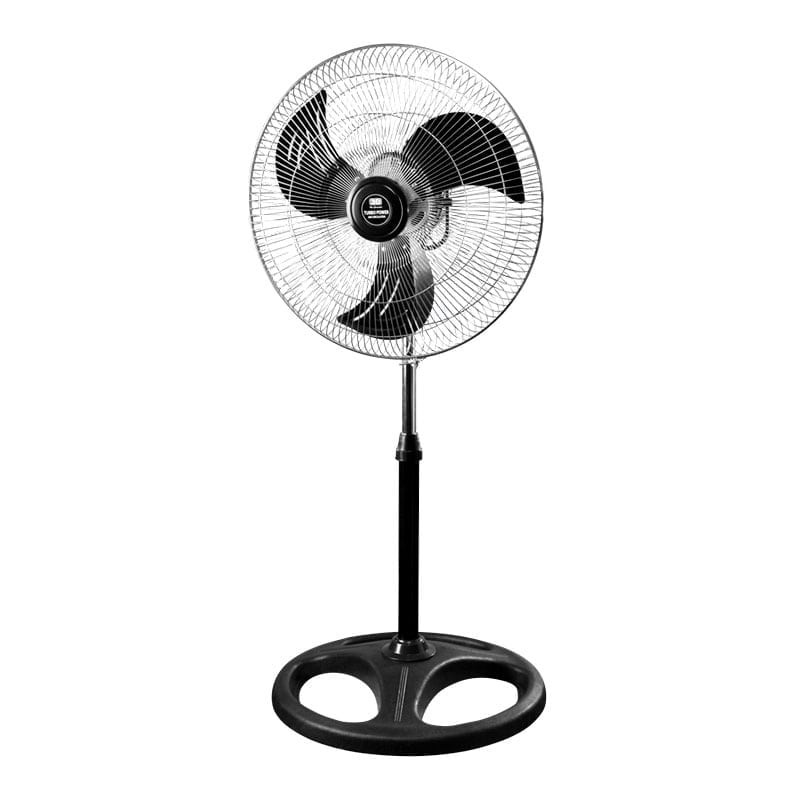 fan. . .
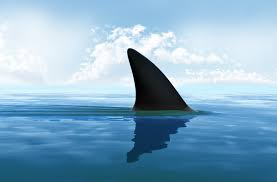 fin. . .
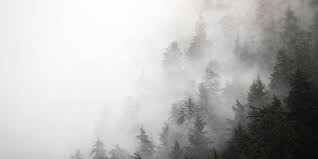 fog        . . .
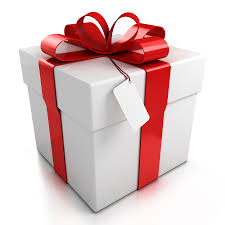 gift            . ...
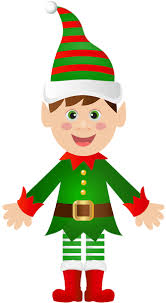 elf. . .
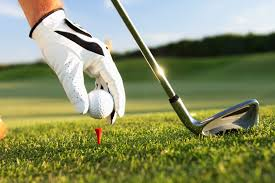 golf
          . . ..
flag
     . . . .
fog
. . .
fast
      . . . .
flip
....
fit
         ...
fig
...
fish
      .. .
flat
        .. . .
frog
. . . .
gift
        . ...
left
 . . . .
soft
. . . .
frost
     .. . . .
lift
     ....
elf
         . ..
self. . ..
forest. . . . ..